Broad Industrial Strategy
Co-ordination of our Industrial Data
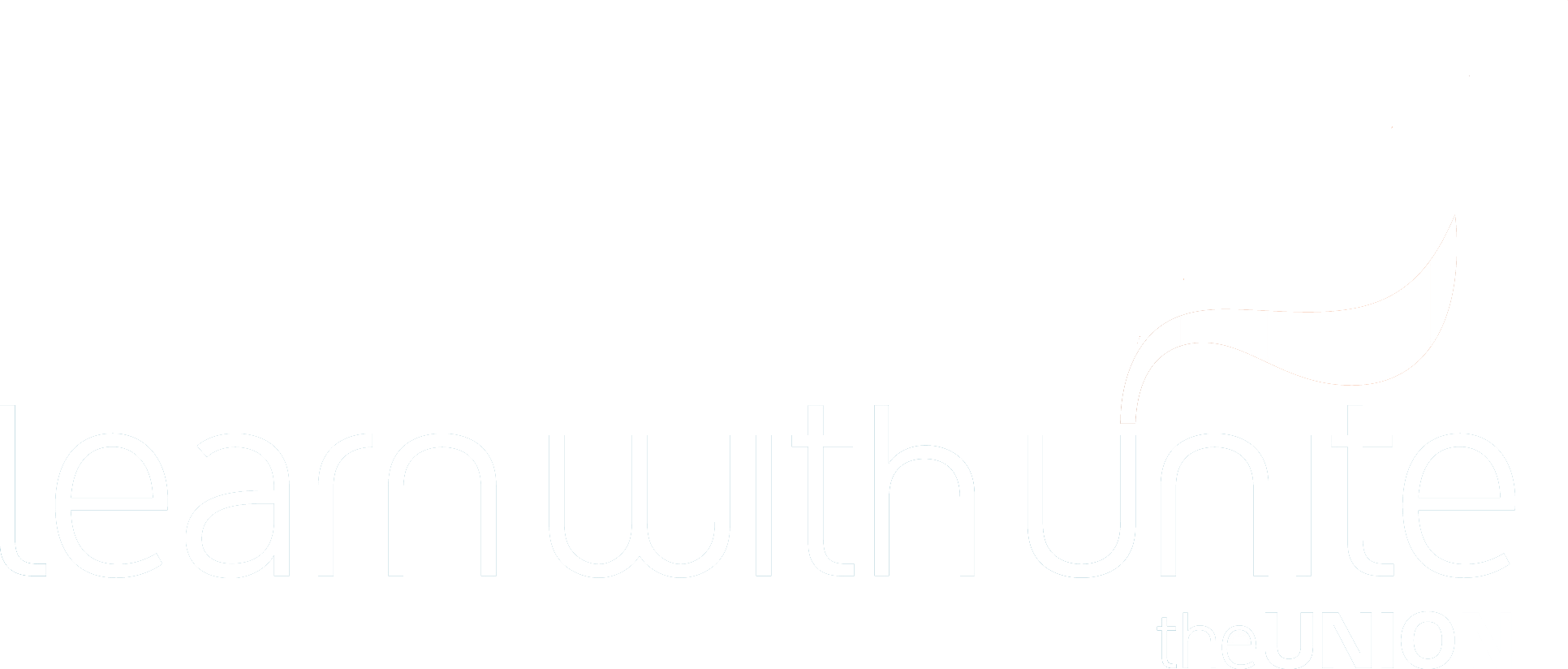 Broad Industrial Strategy
Co-ordination of our Industrial Data

Sharon Graham
Executive Officer
Access to Bargaining Data for the first time
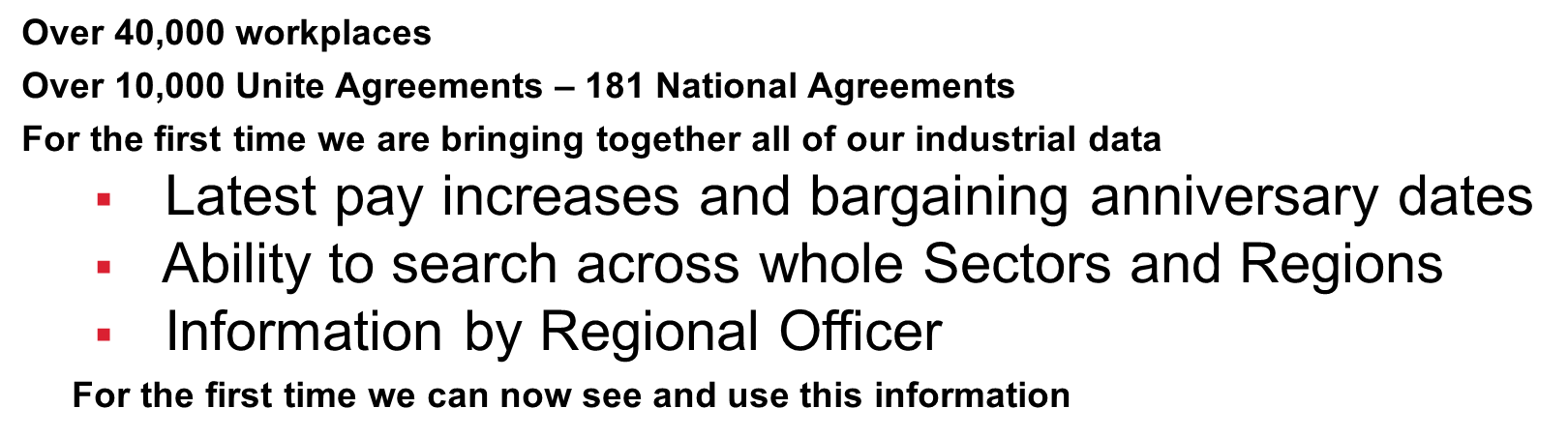 Why the Broad Industrial Strategy
The decline of collective bargaining coverage over the last 30 years has mirrored the fall in the share of GDP going to wages

To tackle the crisis in living standards we must extend the coverage of bargaining and improve bargaining outcomes
Aims of our Broad Industrial Strategy
Key aims

Intensify focus on our industrial work
Core job must be the workplace

Re-establish our Union’s industrial brand
Every worker should know what Unite stands for
A strategy for the whole Union
Our Broad Industrial Strategy will deliver focus on areas that matter to all Unite workplaces

Secure Work
Strong Voice
Decent Pay

We are producing valuable tools relevant to all Sectors
Secure Work
Permanent employment
No compulsory redundancies
Rate for job to stop “undercutting” and “exploitation”
A safe workplace
No discrimination or victimisation
Good apprenticeships
Strong Voice
A Unite voice for workers without a trade union

Extending the scope of bargaining.
Negotiating on agency working, job security and other issues

A good deal for everyone.
Campaigning together, to deliver the same standards across companies and sectors

A stake in the future. 
Meaningful consultation and negotiation on the future of the workplace
Decent Pay and Conditions
Good pay that reflects your contribution
A strong work-life balance with reasonable hours and decent holidays
Training 
A good pension that provides a comfortable retirement
Key Phases of Industrial Data
Phase 1:	Industrial data attached to all 100% Campaigns
	100% Campaigns – every workplace strike ready

Phase 2:		Industrial data attached to all Officers’ allocations

Phase 3:	Industrial data attached to all workplaces with 10 or more 	members nationally (recognised or unrecognised)

Phase 4:	Where we are not -  companies put into the database where 	we do not have members or recognition
Building tools for activists
Pay
Search for the latest Unite negotiated pay rises and get the best deal for our members
Search by Company, Sector, Region, Post Code and Officer

Negotiations (Anniversary Date)
Find when workplaces within your company or sector are next negotiating and co-ordinate bargaining
Search by Company, Sector, Region, Post Code and Officer

Agreements
We are working to deliver access to Unite agreements to help set industrial standards
Access the data
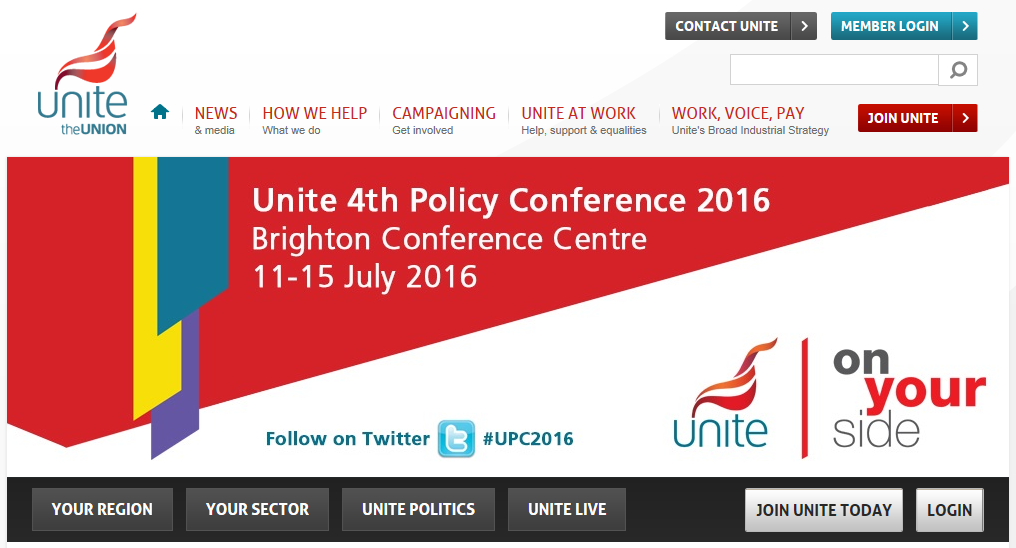 Access the data
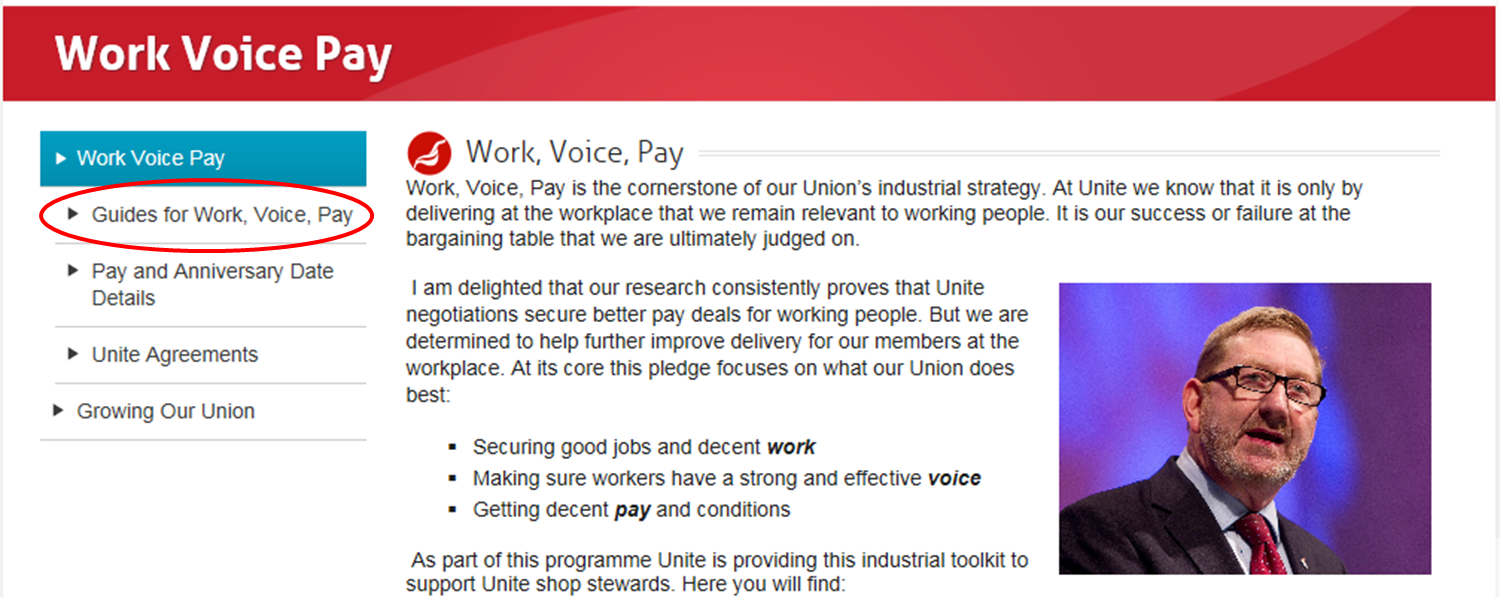 Access the data
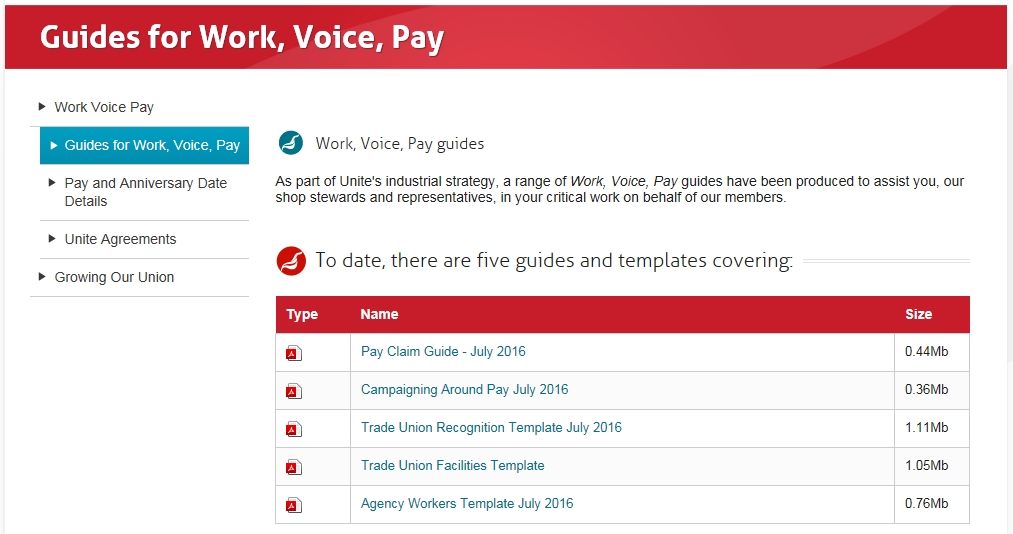 Access the data
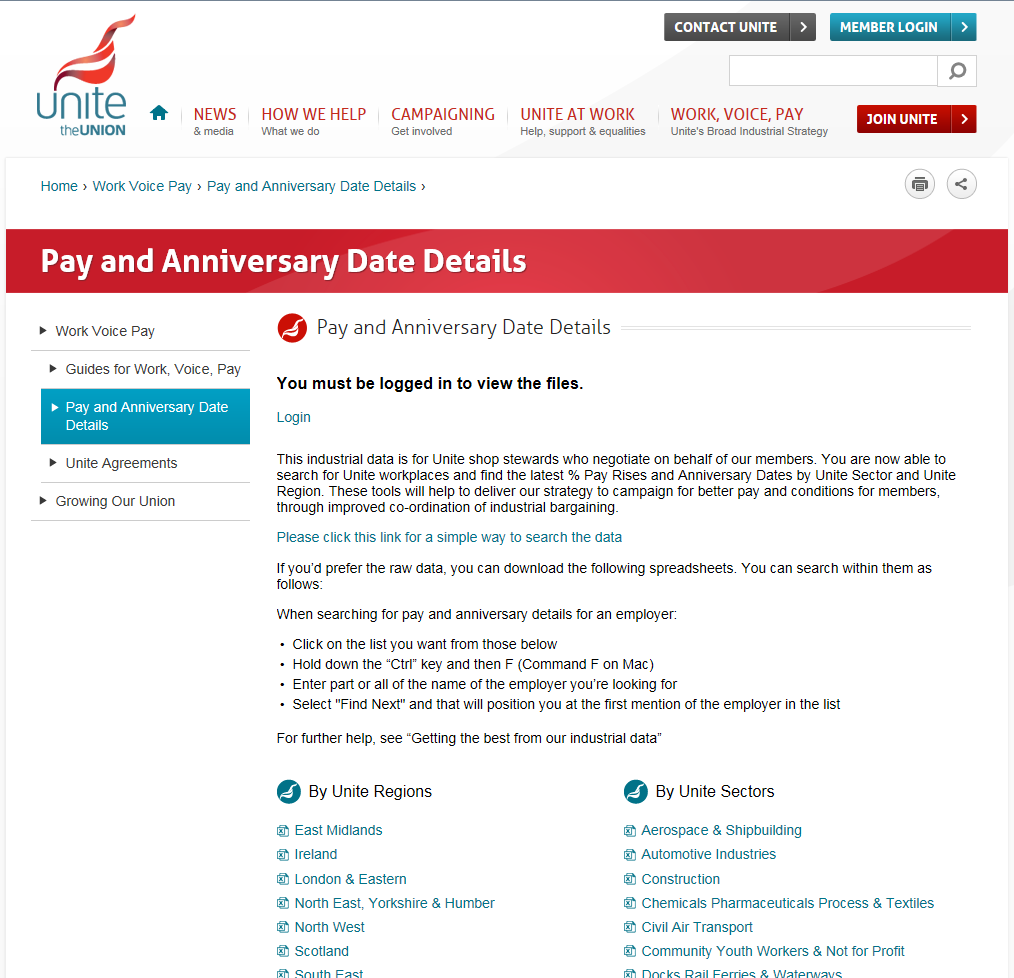 Access the data
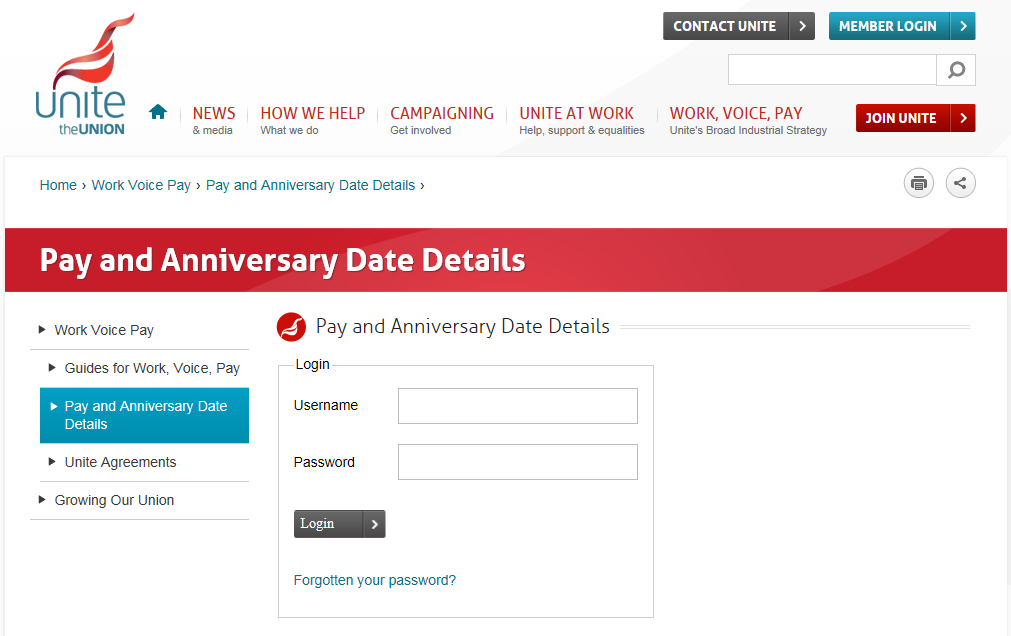 Access the data
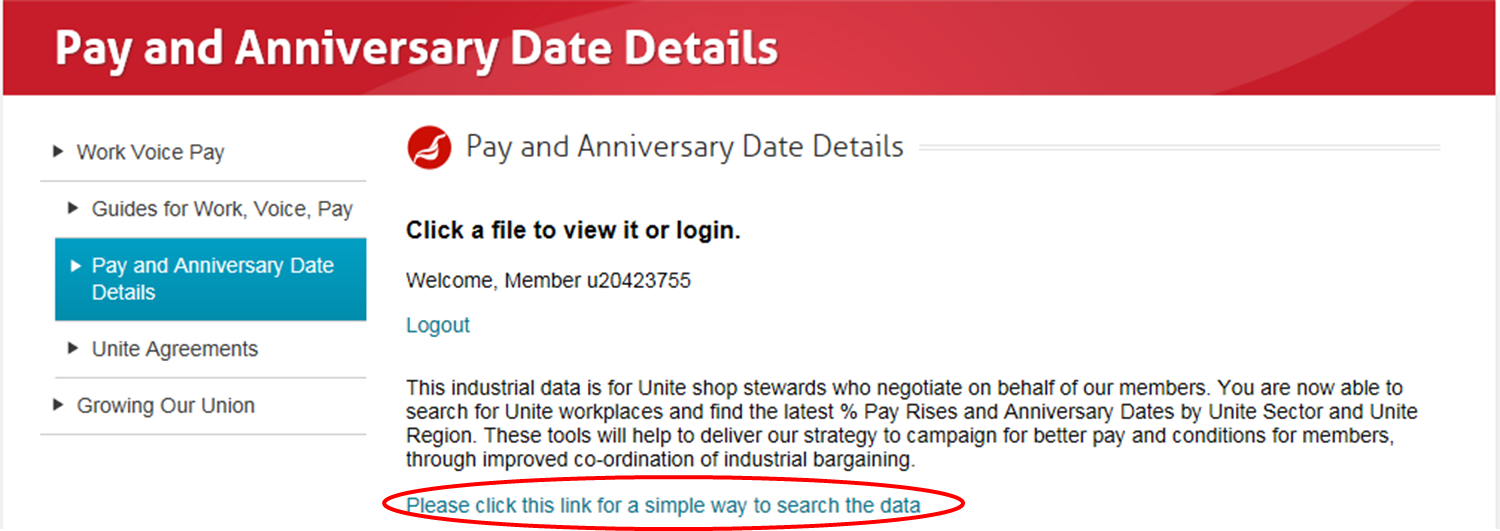 Access the data
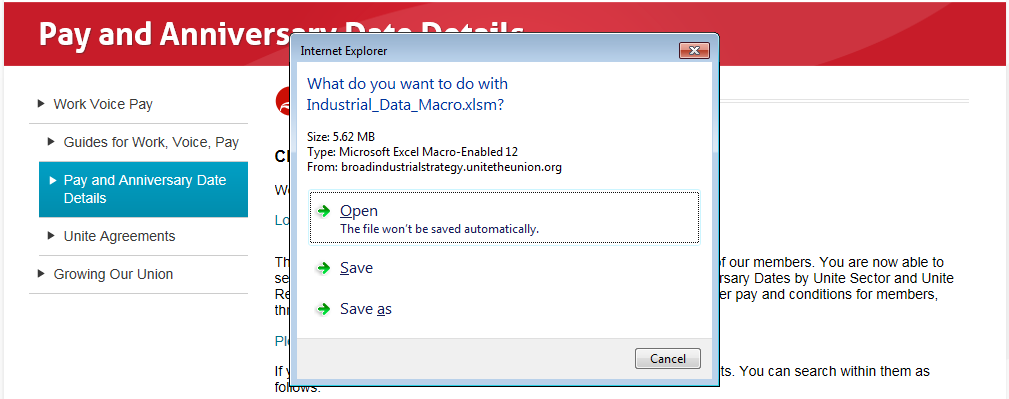 Use the data: Standard Search
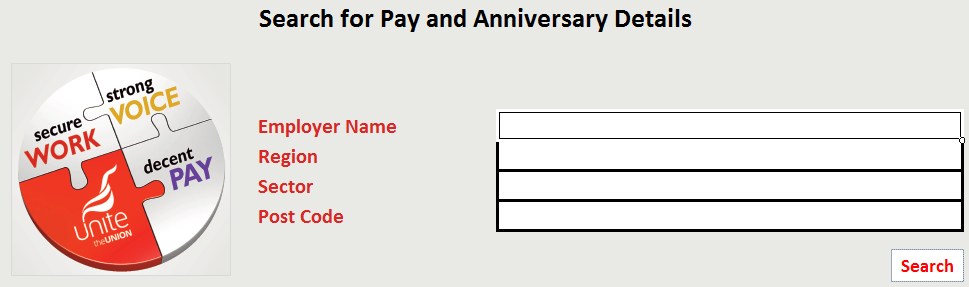 Use the data: Standard Search
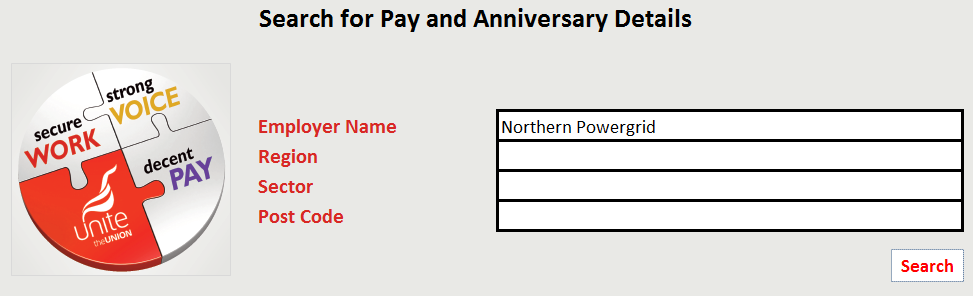 2 Sisters
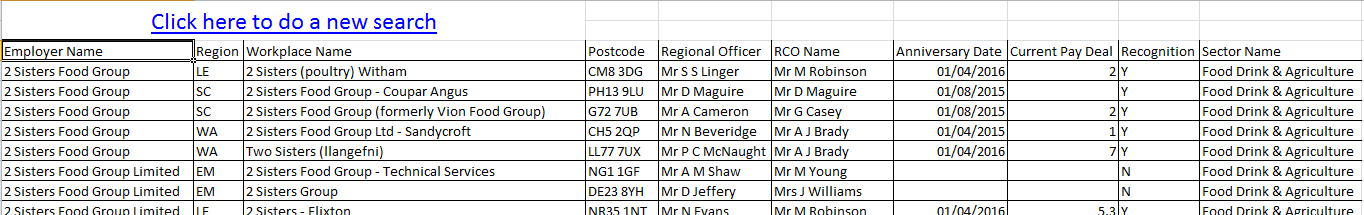 Use the data: Further search for Excel users
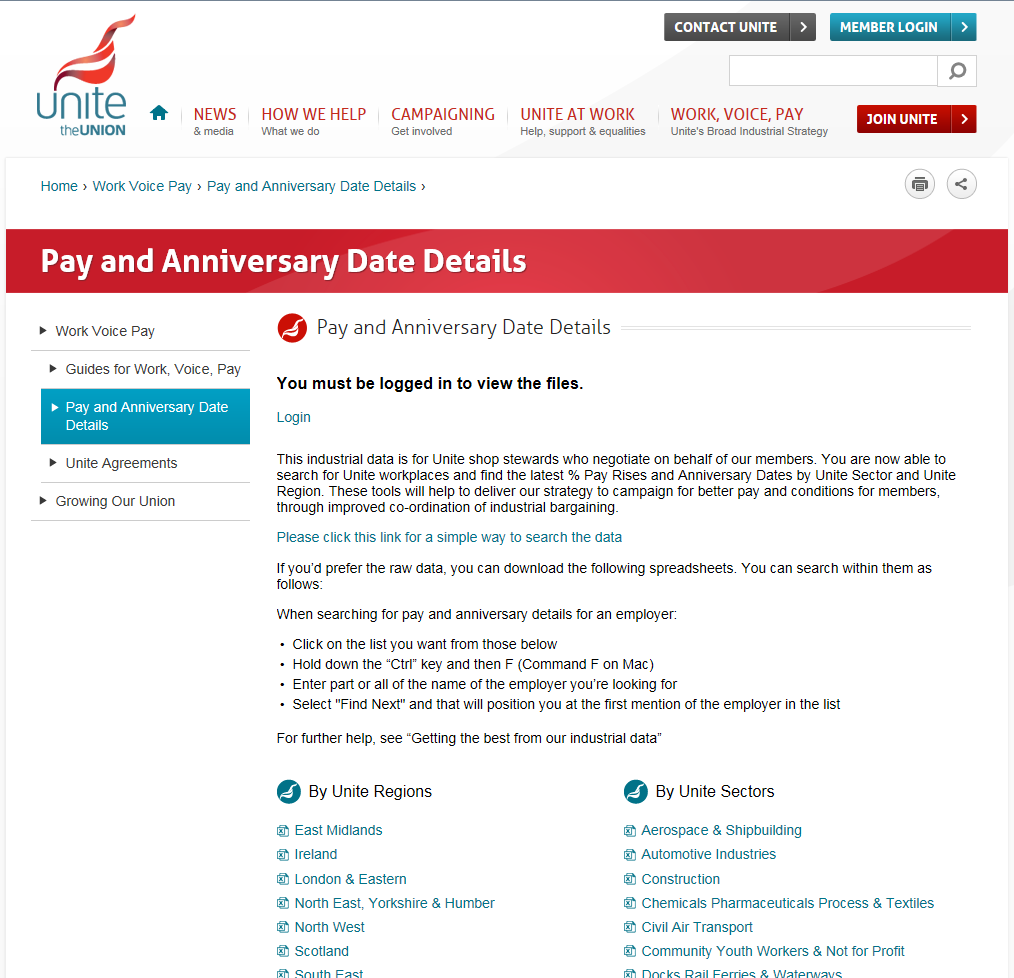 Use the data: Further search for Excel users
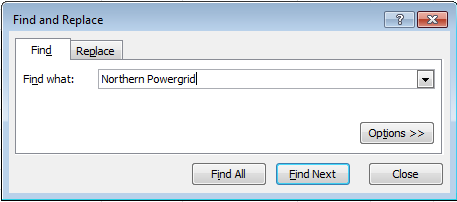 Vauxhall
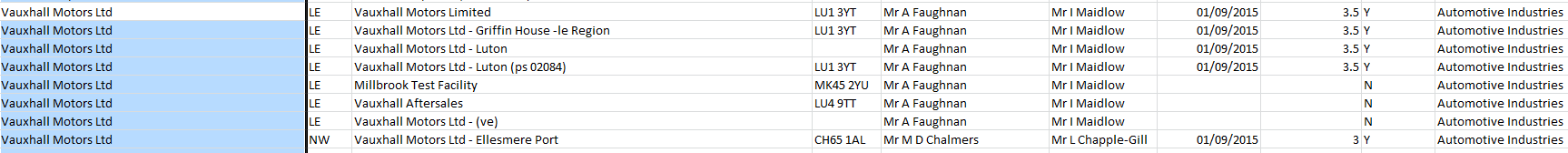 More to be done: Further searches added/increased use of data
We are developing our data and information
Further ways to search our bargaining data will be available
Collective agreements will be collected and made accessible

But we don’t just want information, we need to build our Union! 
Using the data to develop combines and coordinate bargaining across companies and sectors

To increase power and deliver at the bargaining table
A fighting Union dedicated to working people